Reunión anual del Título 1
Septiembre, 2021
Sardis Elementary
Sardis Elementary
Reunión anual del Título 1
Septiembre,  2021
2020-2021
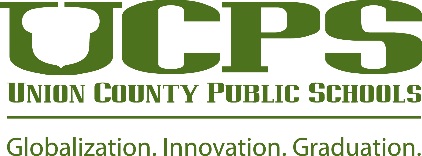 Requisitos federales
La ley Every Student Succeeds Act (ESSA), anteriormente la Ley Que Ningún Niño se Quede Atrás, requiere que cada escuela del Título I celebre una reunión anual al comienzo de cada año escolar para todos los padres y familias del Título I con el propósito de ...

Informarle de la participación de su escuela en el Título I
Explicar los requisitos del Título I
Explicar sus derechos como padres a participar
Definición del Título I:
El Título I es el programa financiado con fondos federales más antiguo y más grande del país, según el Departamento de Educación de EE. UU.


 El Título I proporciona fondos federales a las escuelas  para ayudar a los estudiantes con bajo rendimiento o con mayor riesgo de quedarse atrás.
¿Qué significa ser una escuela de Título I?
Ser una escuela de Título I significa recibir fondos federales (dólares de Título I) para complementar los programas existentes de la escuela. Estos dólares se utilizan para ...
Brindar asistencia oportuna a los estudiantes que experimentan dificultades académicas para ayudarlos a cumplir con los desafiantes estándares de contenido de Carolina del Norte.
Financiamiento de personal, programas, materiales y suministros suplementarios
Llevar a cabo reuniones, capacitaciones y actividades de participación de padres y familias

Ser una escuela de Título I también significa participación de los padres y los derechos de los padres.
¿Cómo utiliza nuestra escuela estos fondos?
Posiciones de maestros adicionales para ayudar a reducir el tamaño de la clase y brindar apoyo adicional que permite más instrucción básica en grupos pequeños

Posiciones adicionales de tutoría para brindar apoyo complementario, según lo determinado a través de los datos, a los estudiantes de todos los niveles de grado.

1 puesto de coordinador de participación de los padres y un puesto de intérprete para ayudar a servir mejor a nuestras familias de habla hispana

Fondos adicionales para proporcionar maestros sustitutos y suministros, según sea necesario
Plan de mejora escolar
Las escuelas de Título I deben tener un Plan de Mejoramiento Escolar (SIP), el plan de la escuela para el mejoramiento continuo. El plan, completado en NC Star incluye:
- Una evaluación integral de las necesidades y un resumen de los datos
- Metas y estrategias para abordar las necesidades académicas de los estudiantes
- Desarrollo profesional para el personal escolar
- Coordinación de Recursos / Presupuesto Integral
- Política de participación de los padres y la familia de la escuela
Acuerdo entre la escuela y los padres
Cada escuela de Título I debe tener un acuerdo entre la escuela y los padres. El pacto es un compromiso o contrato entre la escuela, los padres y el estudiante para compartir la responsabilidad de mejorar el rendimiento académico.
Ustedes, como padres / familias de Título I, tienen derecho a participar en el desarrollo del Pacto entre la escuela y los padres.
El compacto debe distribuirse a todos los padres / familias.
Los padres / familias deben firmar y devolver el compacto que se encuentra en los materiales de BOY a la escuela lo antes posible.
Política de participación de los padres y la familia
Cada escuela de Título I debe tener una Política de participación de los padres y la familia de la escuela que se desarrolle en conjunto con los padres.
La política de participación de los padres y la familia y el acuerdo entre la escuela y los padres deben revisarse y modificarse anualmente según sea necesario.
Todos los padres / familias en las escuelas de Título I deben recibir una copia escrita de la Política de participación de los padres y la familia y el Acuerdo entre la escuela y los padres (el Acuerdo debe firmarse y devolverse a la escuela).
Derecho de los padres a saber
Ustedes, como padres / familias de Título I, tienen derecho a solicitar las calificaciones de los maestros de su hijo.
Las escuelas deben notificar a los padres / familias si un maestro instruye a sus hijos durante cuatro o más semanas consecutivas que no cumple con los requisitos de certificación o licencia del estado en el nivel de grado y la materia que están enseñando.
La notificación a los padres se hará "según sea necesario" con respecto a los maestros que no cumplan con los requisitos anteriores.
En este momento, todos los profesores de Sardis cumplen con los requisitos necesarios.
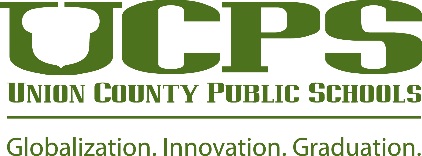 Director of Federal Programs and AIG
Dr. Cynthia Hogston
cynthia.hogston@ucps.k12.nc.us 

Title I Specialist
Paulette Pipkin 
paulette.richardsonpipkin@ucps.k12.nc.us

Title I Specialist
Lori Spruiell
lori.spruiell@ucps.k12.nc.us
Title I Department Contacts
Enlace de firma
Gracias por ver esta presentación. Haga clic en el enlace a continuación para documentar su participación. Gracias.
https://docs.google.com/forms/d/e/1FAIpQLSdzTLxIEK2WPDriMzTG2k5j44wK-aVNIAYzhpuHouwQuSPp1w/viewform?usp=sf_link